Unit 4: Circles and Volume
Circle Vocabulary
Daily Agenda
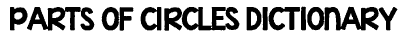 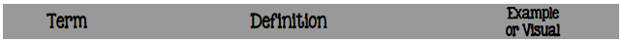 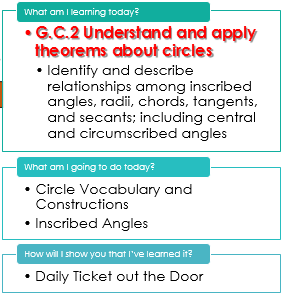 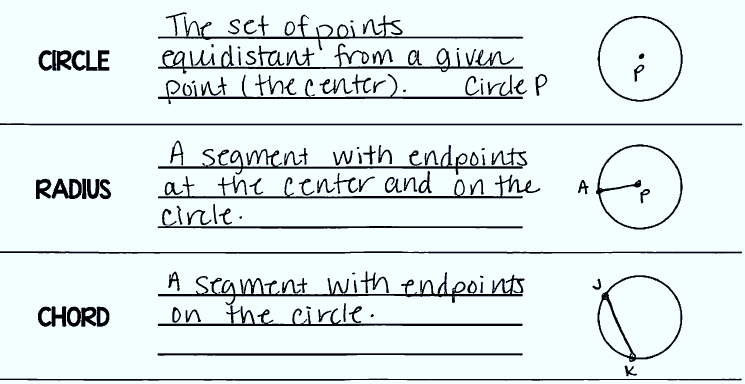 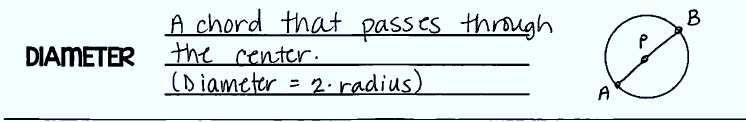 Daily Agenda
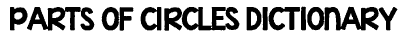 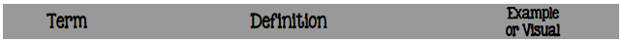 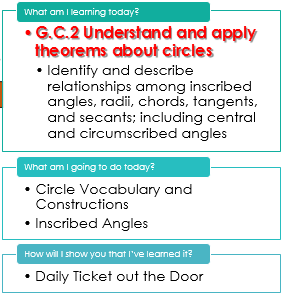 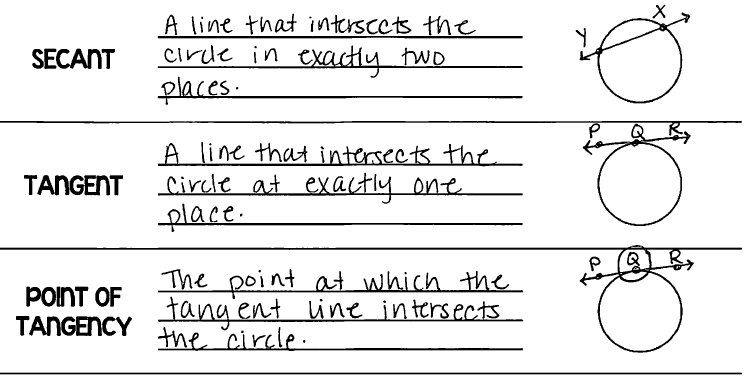 Daily Agenda
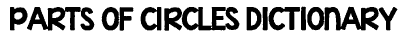 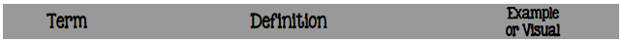 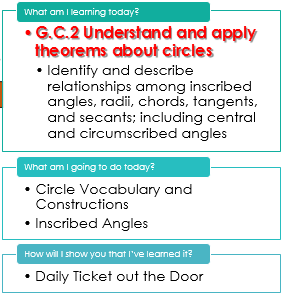 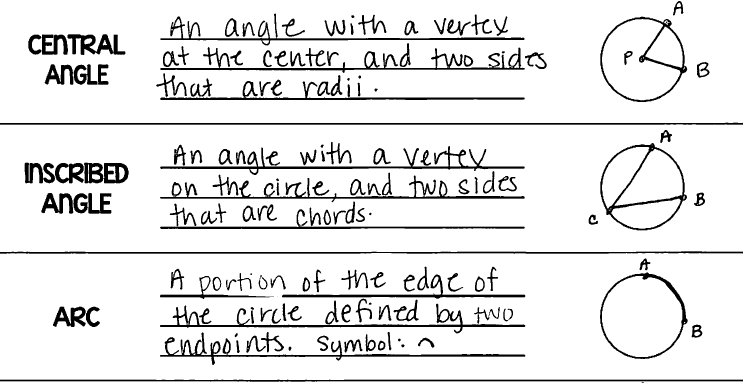 Daily Agenda
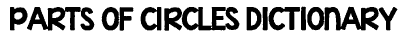 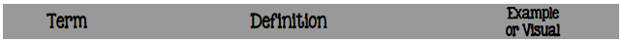 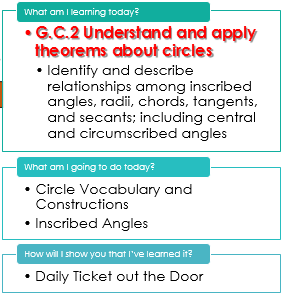 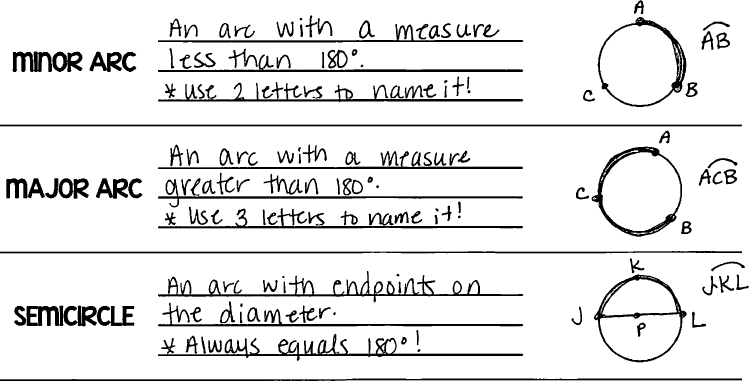 Daily Agenda
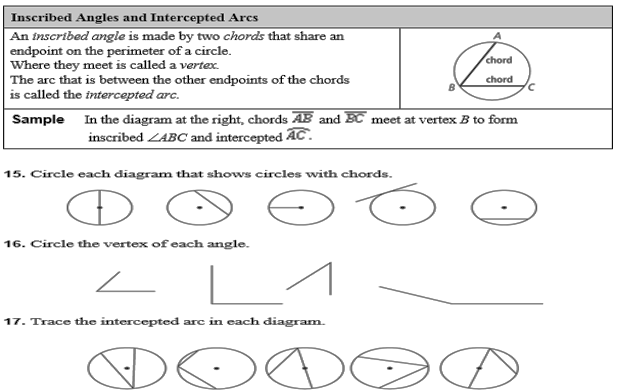 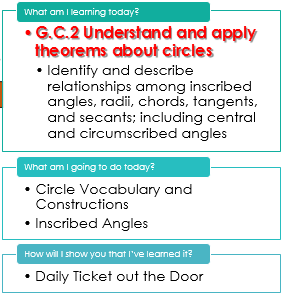 Daily Agenda
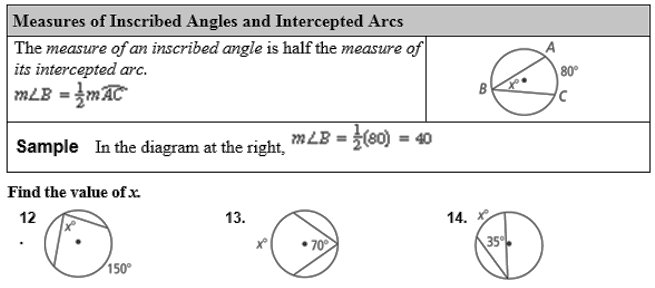 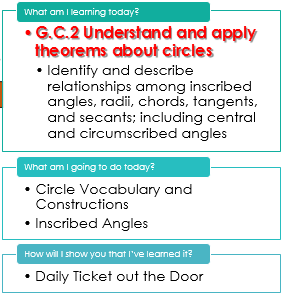 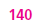 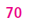 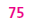 Daily Agenda
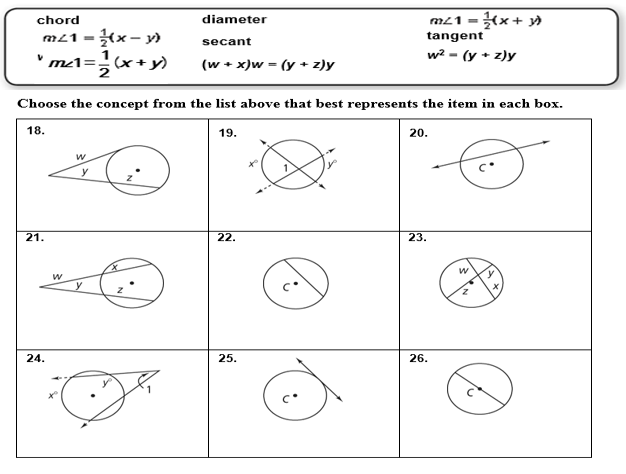 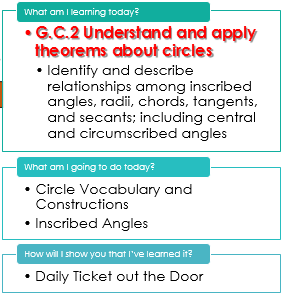 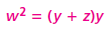 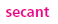 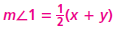 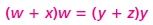 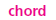 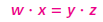 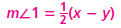 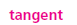 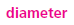 Daily Agenda
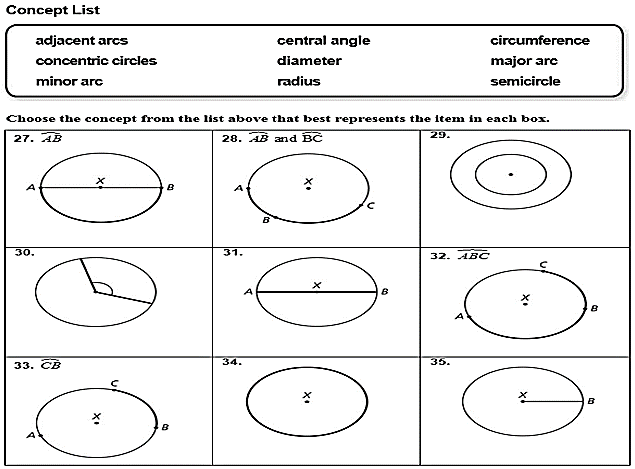 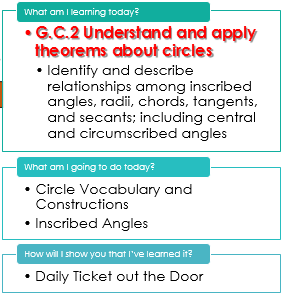 Adjacent arcs
Concentric circles
Semicircle
Central angle
Major arc
diameter
Minor arc
radius
circumference
Daily Agenda
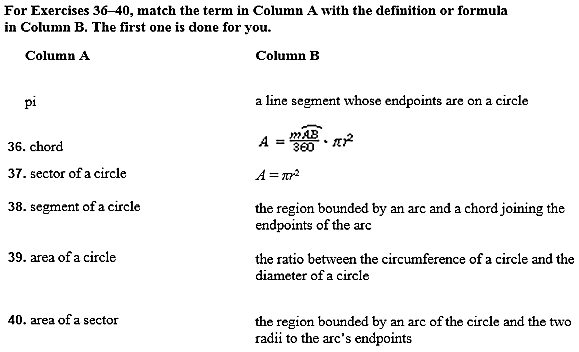 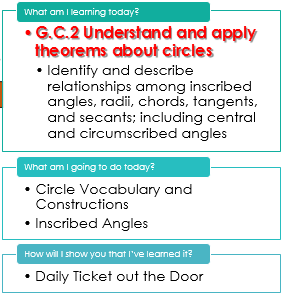 Daily Agenda
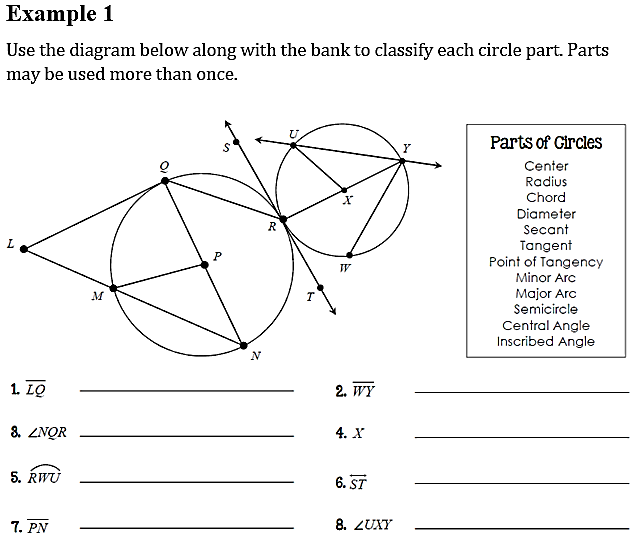 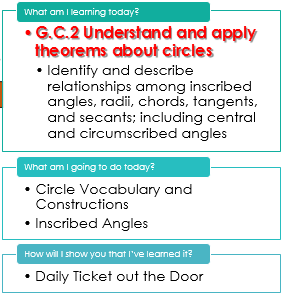 Tangent
Chord
Inscribed Angle
Center
Tangent
Major Arc
Central Angle
Radius
Daily Agenda
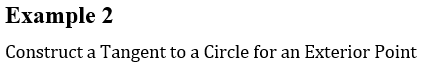 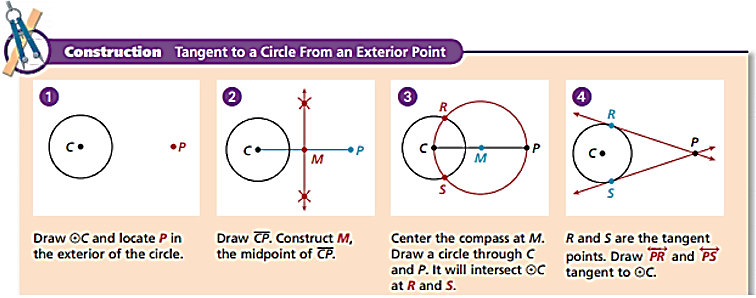 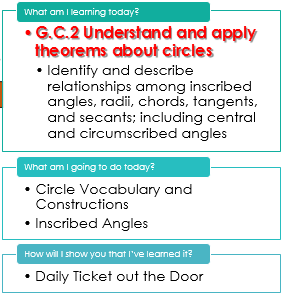 http://Construction: Tangent to a Circle
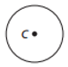 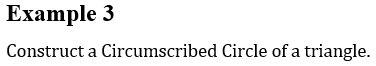 Daily Agenda
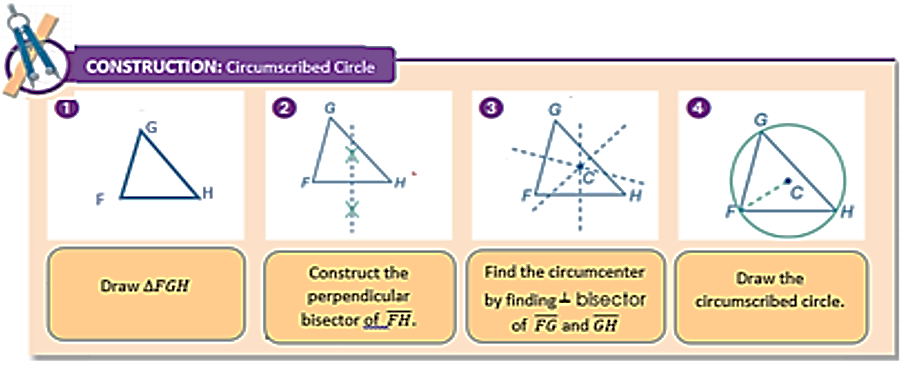 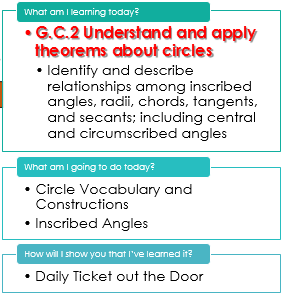 http://Construction: Circumscribed Circle
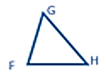 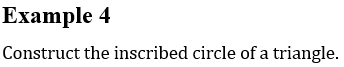 Daily Agenda
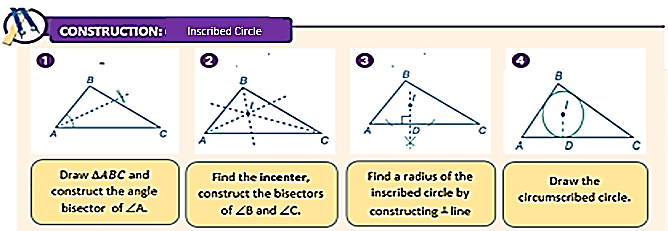 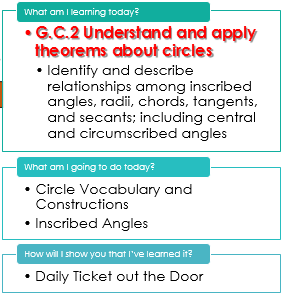 Construction: Inscribed Circle
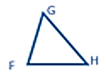 Unit 4: Circles and Volume
4.2 Circumference and Arc Length of a Circle
Daily Agenda
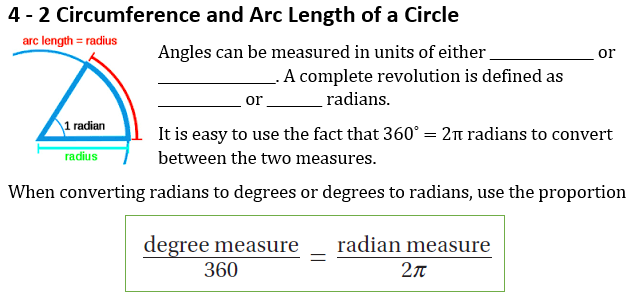 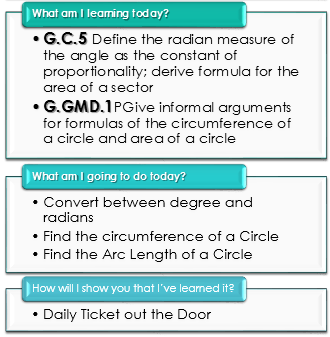 degrees
radians
360˚
2π
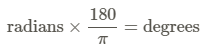 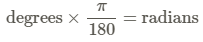 Daily Agenda
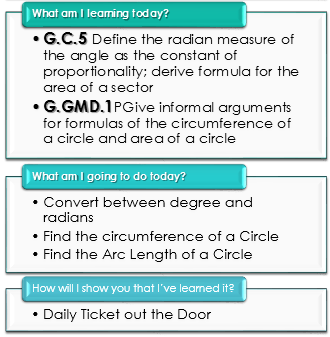 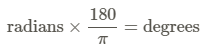 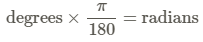 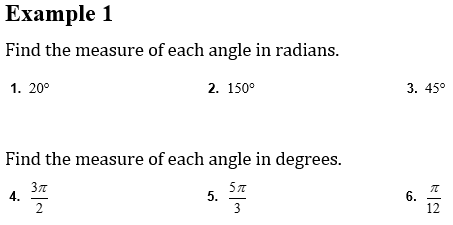 Daily Agenda
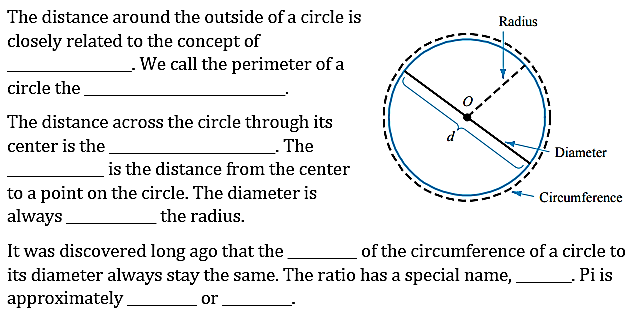 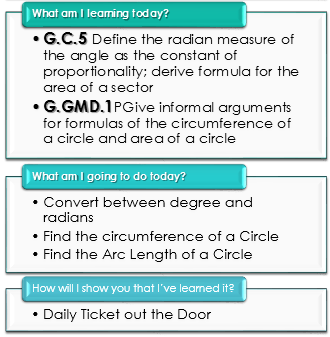 perimeter
circumference
diameter
radius
double
ratio
π
3.14
Daily Agenda
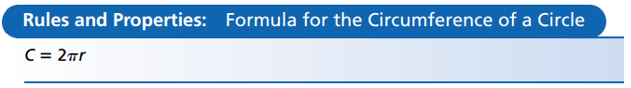 C = πd
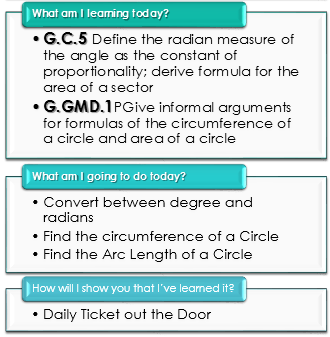 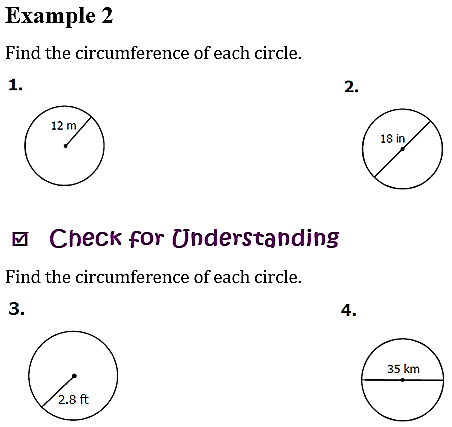 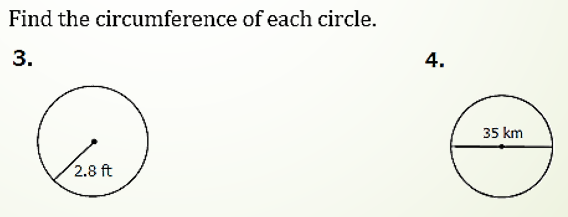 Daily Agenda
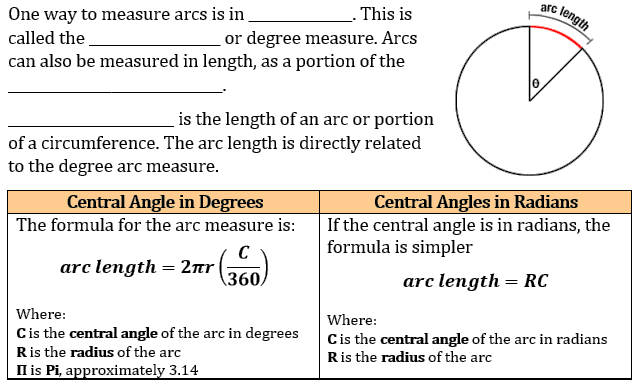 degrees
angle measure
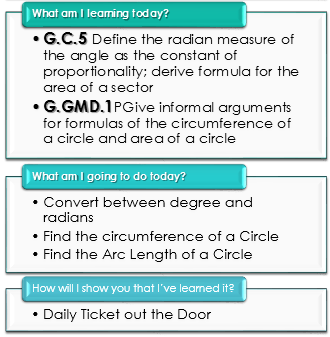 circumference
Arc length
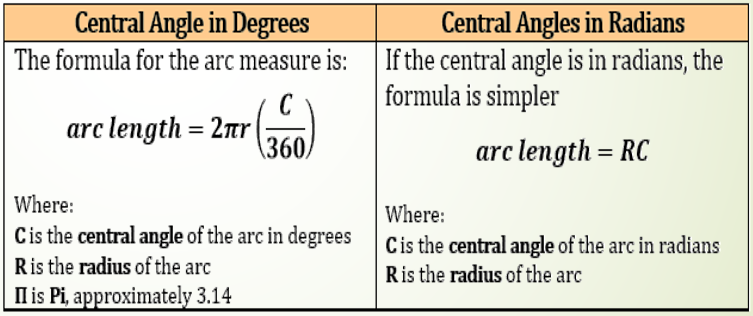 Daily Agenda
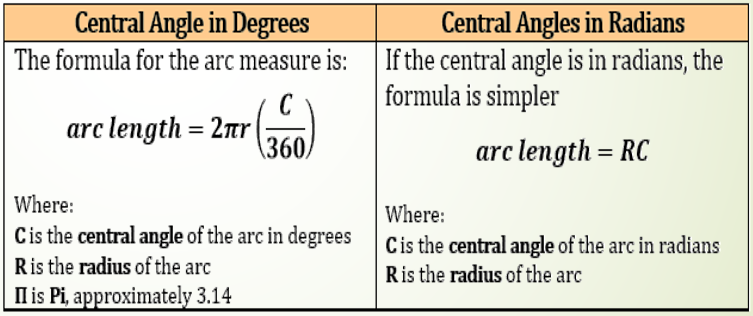 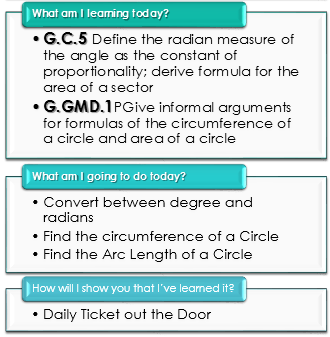 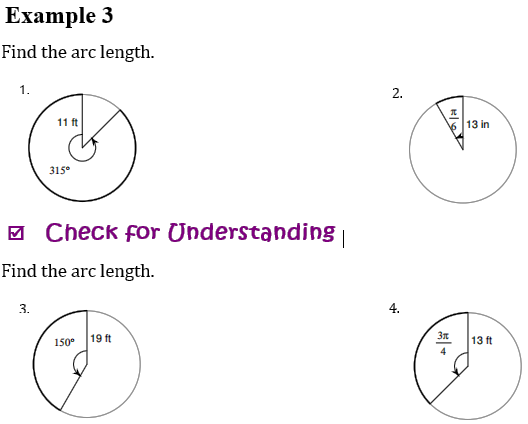 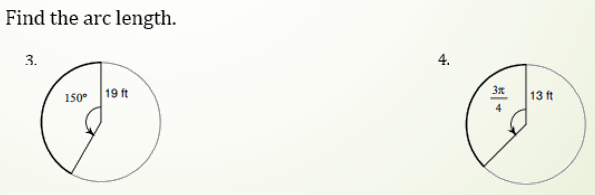 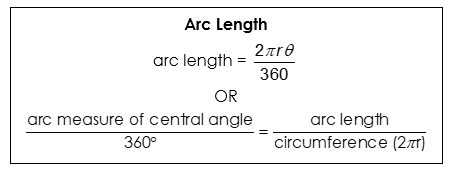 Daily Agenda
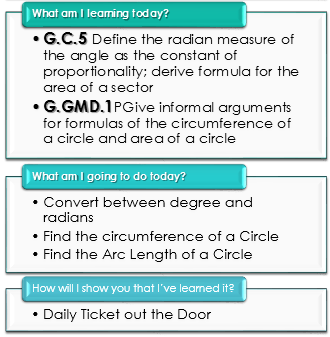 R = 42.02
Unit 4: Circles and Volume
4.1 Similar Circles and Proportions
4 – 1 Similar Circles and Proportions
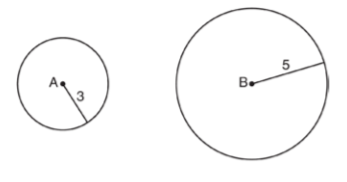 similar
sequence
of
transformations
dilating
rotating
similar
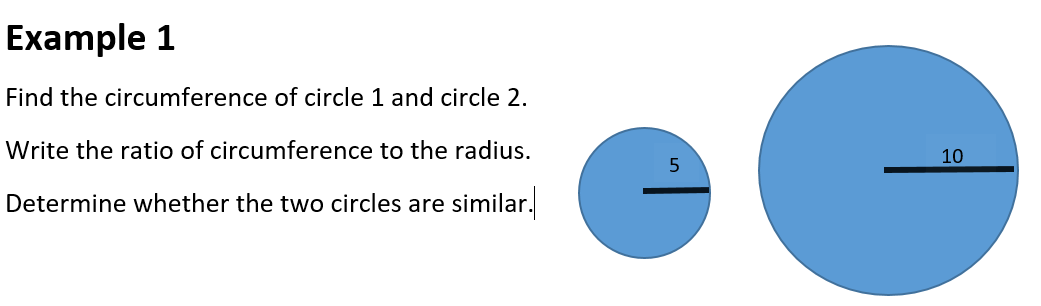 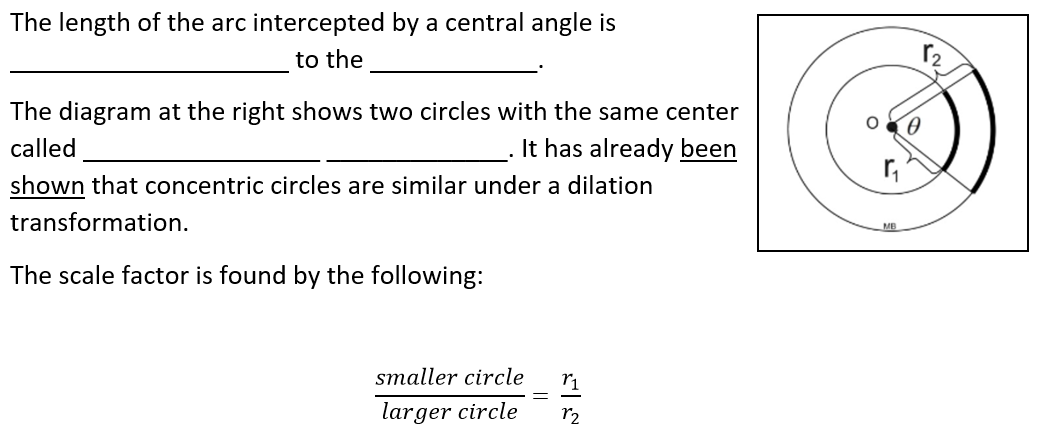 radius
proportional
concentric
circles
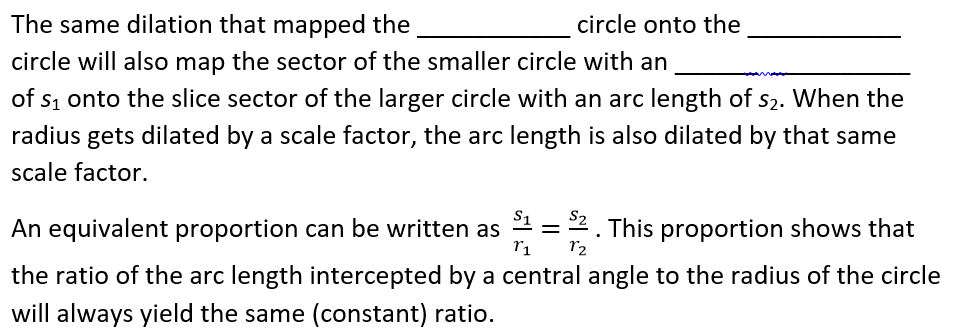 larger
smaller
length
arc
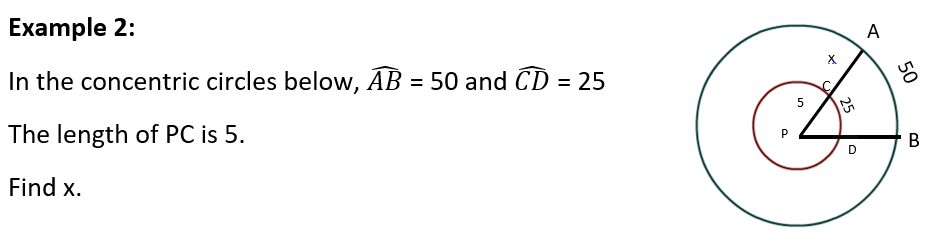 25y = 250
y = 10
x = 10 – 5 = 5
Unit 4: Circles and Volume
4.3 Area and Area of a Sector
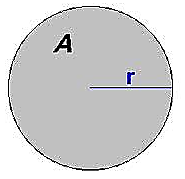 Daily Agenda
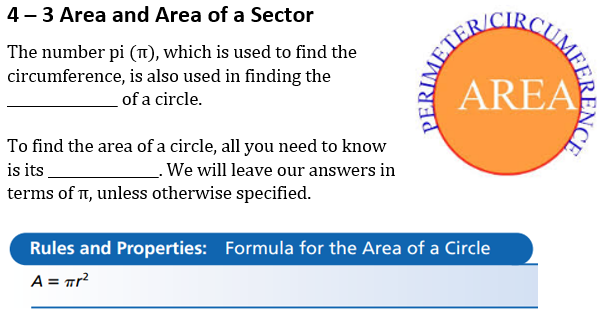 area
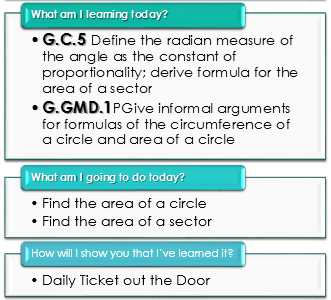 radius
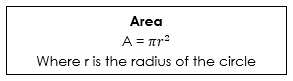 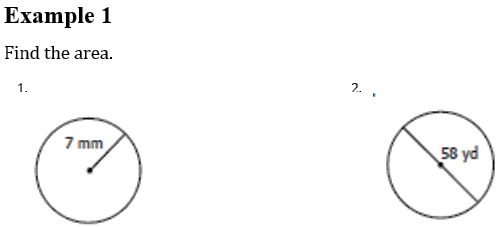 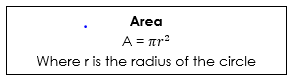 Daily Agenda
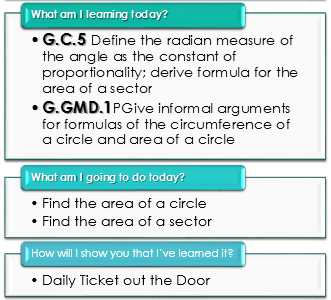 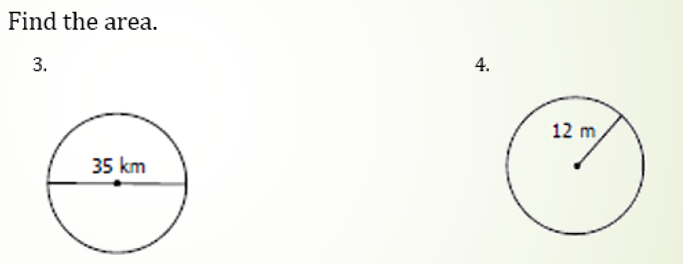 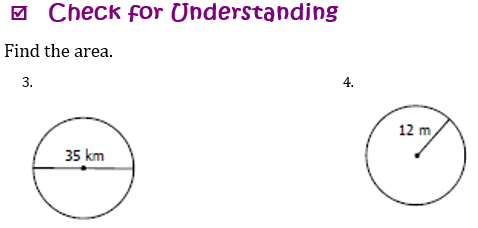 Daily Agenda
sector
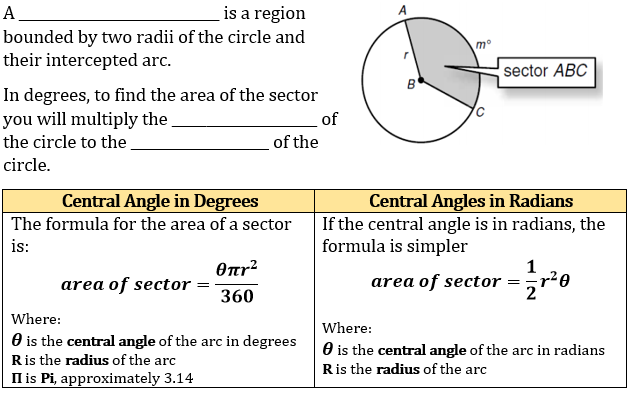 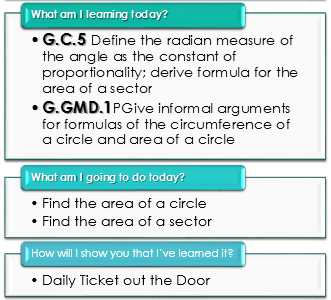 area
angle ratio
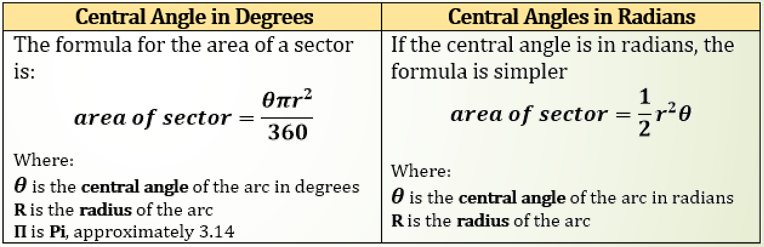 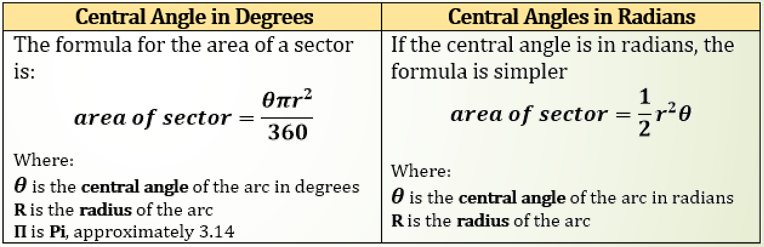 Daily Agenda
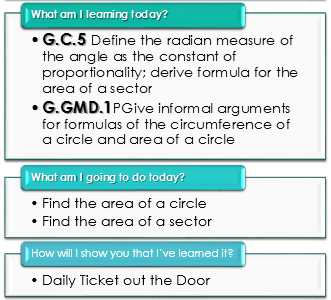 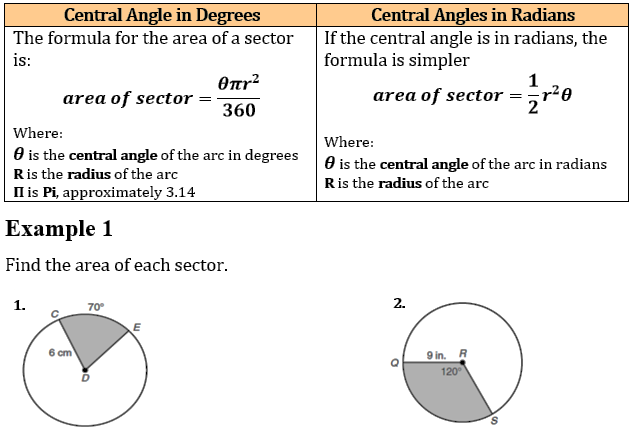 2
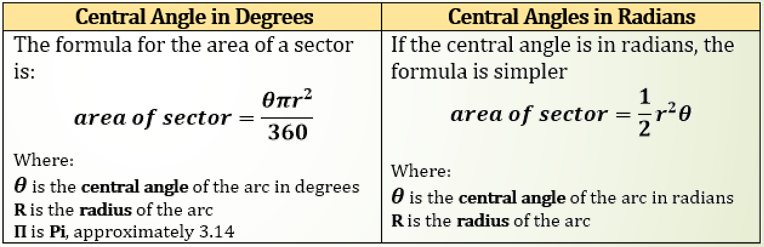 Daily Agenda
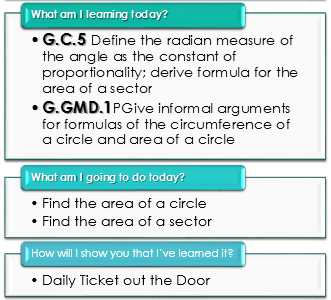 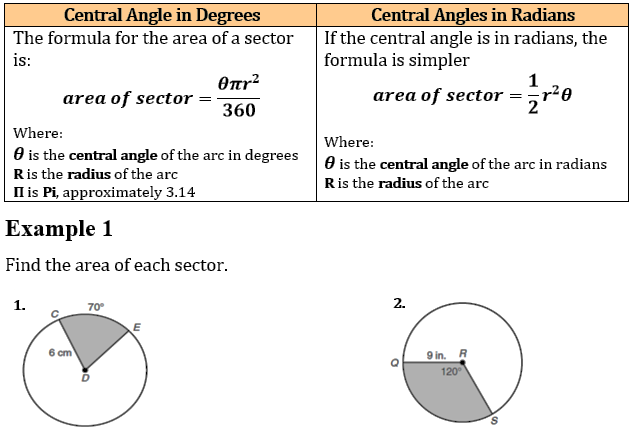 2
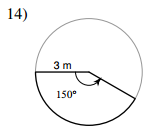 3.
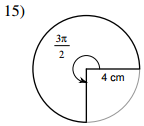 4.
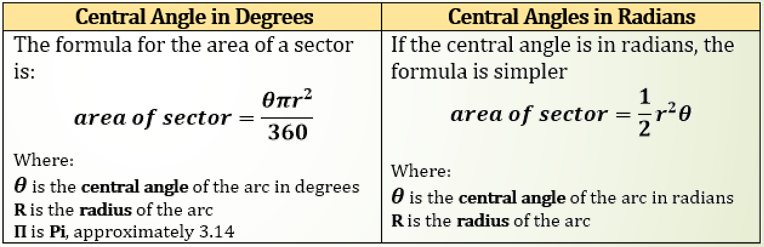 Daily Agenda
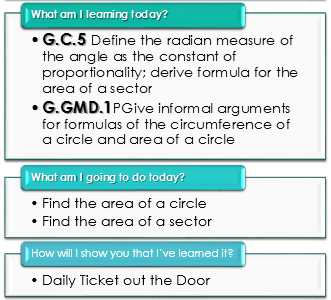 Example 3

Find the missing variable.
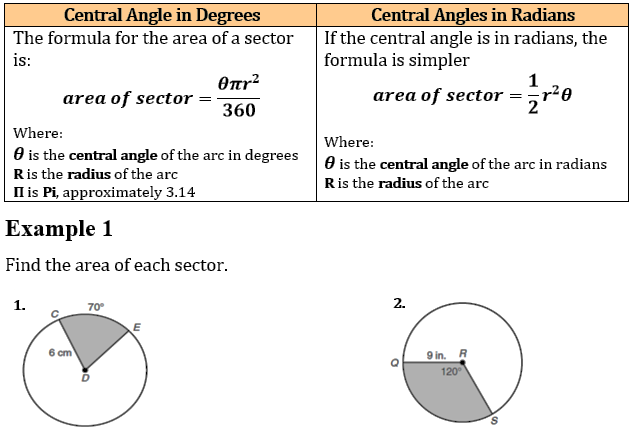 r = 5
Area of a Segment of a Circle

The segment of a circle is the region bounded by a chord and the arc subtended by the chord. The segment is the small partially curved figure left when the triangular portion of the sector is removed.

To find the area of the segment:
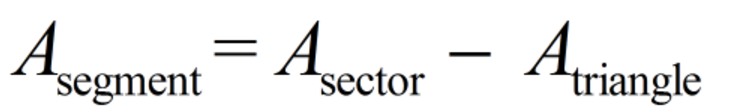 Example 4: Find the area of a segment of a circle with a central angle of 120 degrees and a radius of 8 cm. Express answer to the nearest integer.

Step 1: Find the area of the sector






Step 2: Draw the line that represents the height (altitude) of the triangle.
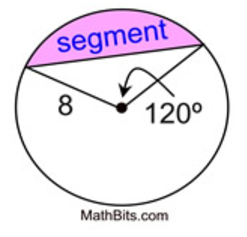 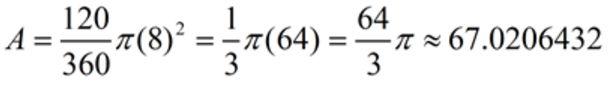 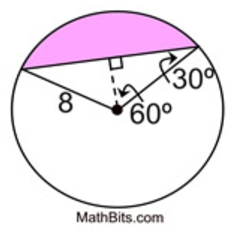 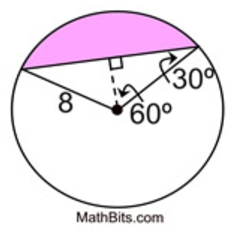 Step 4: Find the area of the triangle.
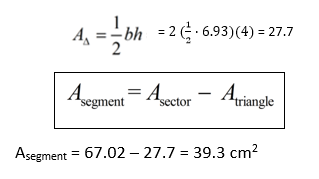 Example 5: Find the area of a segment of a circle if the central angle of the segment is 165º and the radius is 40.
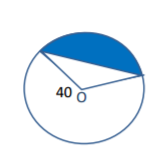 Example 6: Find the area of a segment of a circle if the central angle of the segment is 50º and the radius is 15.
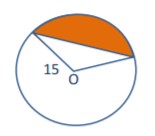 Unit 4: Circles and Volume
4.4 Central and Inscribed Angles
An arc can be measured in two ways, by the _____________ along its curve and by the measure of its ________ _________. A central angle is an angle whose vertex is the center of a circle. The rays of a central angle pass through the circle and cut off an arc called the _________________ ________. Intercepted arc and its central angle have the same measure.
Daily Agenda
length
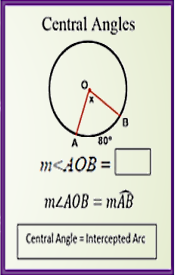 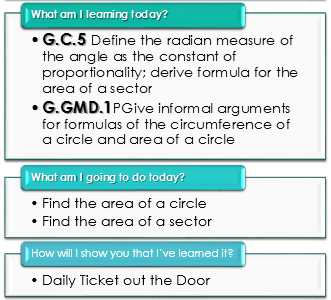 central  
 angle
80˚
intercepted          arc
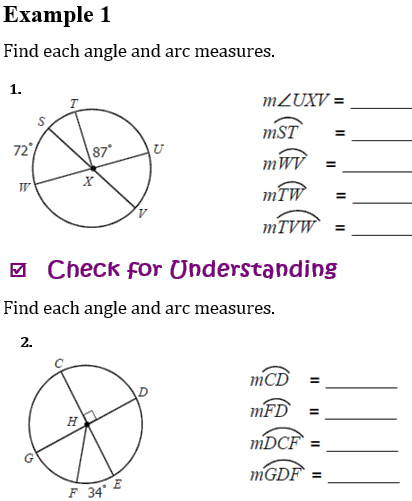 Daily Agenda
72˚
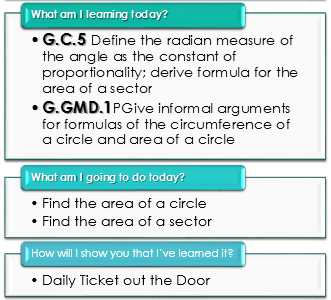 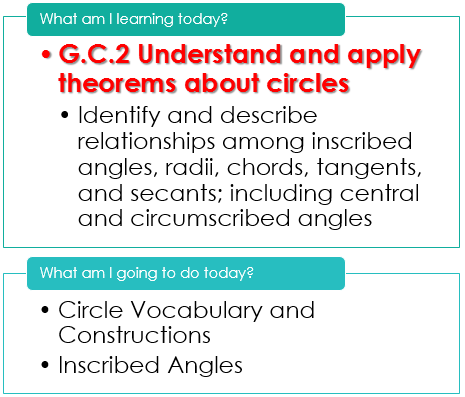 21˚
108˚
93˚
267˚
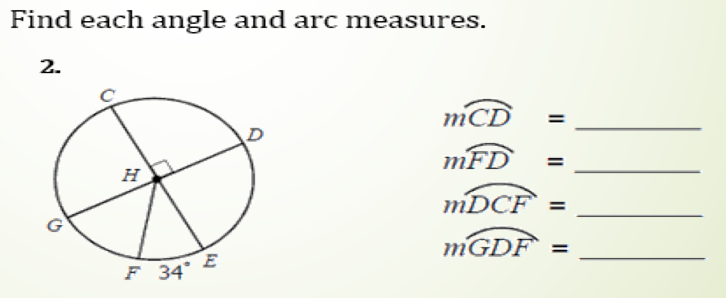 90˚
124˚
236˚
304˚
Daily Agenda
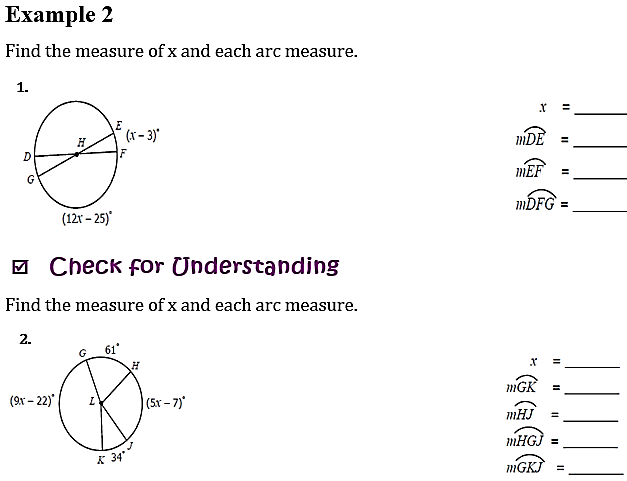 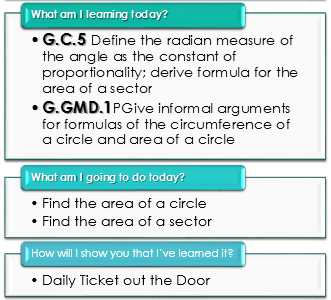 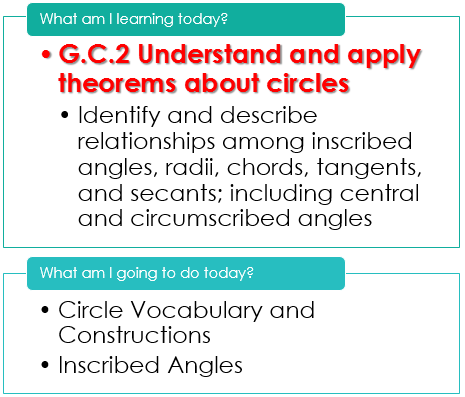 16
167˚
13˚
347˚
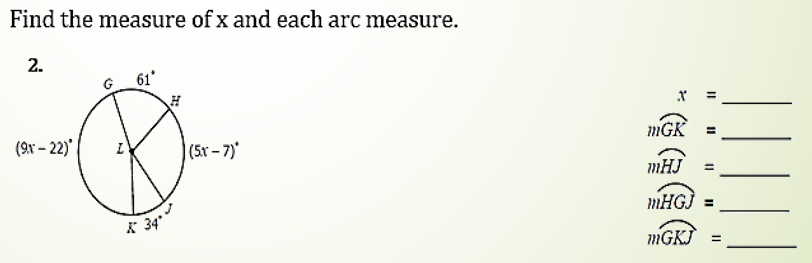 21
167˚
98˚
262˚
201˚
Daily Agenda
An inscribed angle is an angle whose vertex is on a circle and whose sides contain __________________ of the circle. An intercepted arc consists of endpoints that lie on the sides of an inscribed angle and all the points of the circle between them. A chord or arc subtends an angle if its endpoints lie on the sides of the angle.
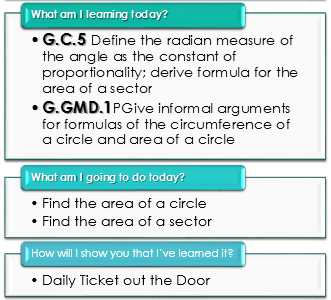 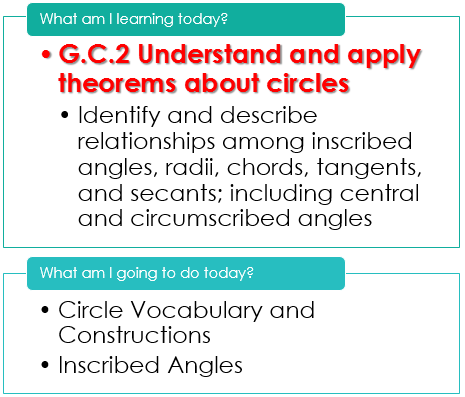 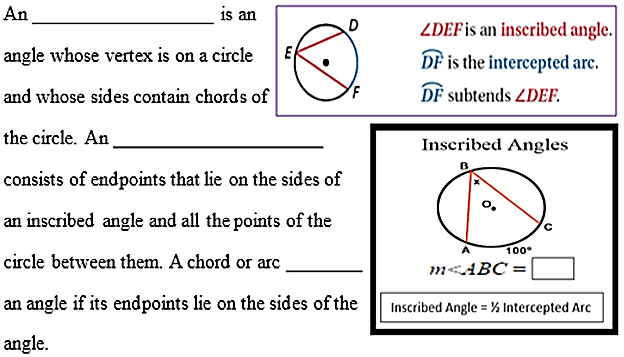 endpoints
Daily Agenda
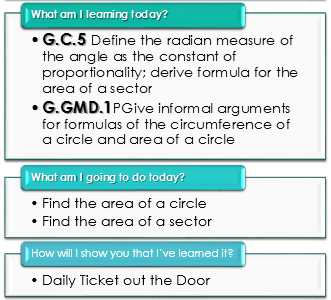 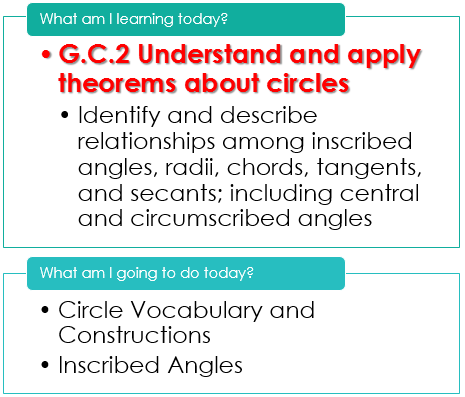 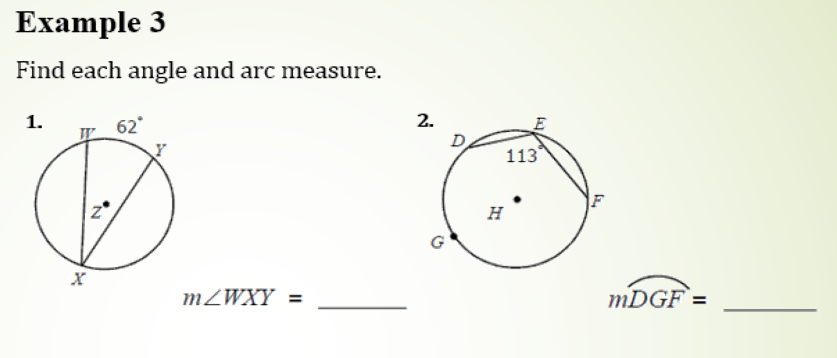 226˚
31˚
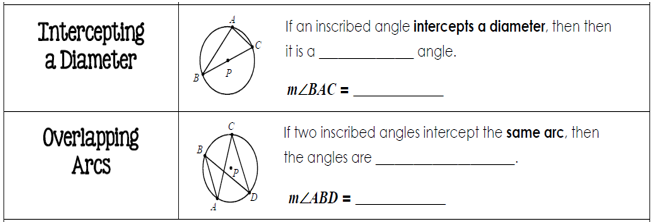 right
Daily Agenda
90˚
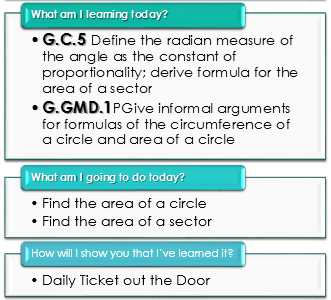 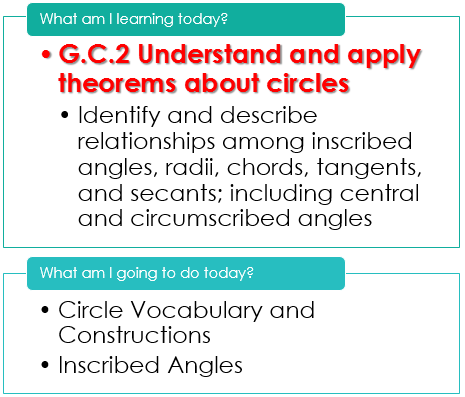 congruent
mACD
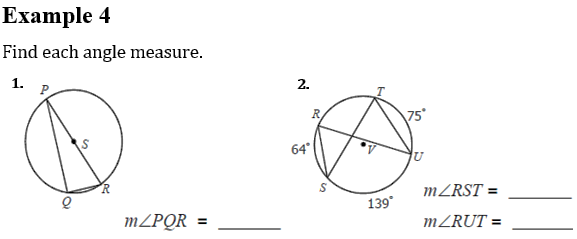 41˚
41˚
90˚
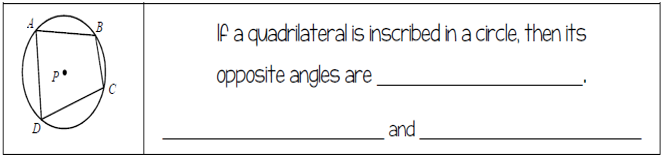 Daily Agenda
supplementary
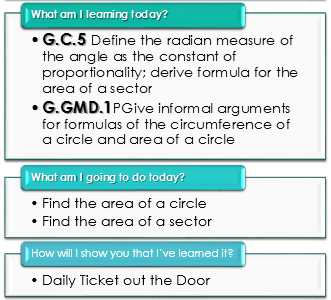 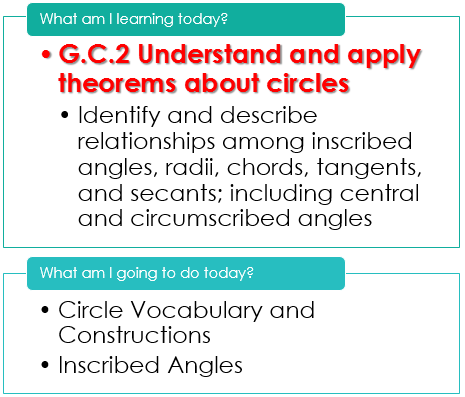 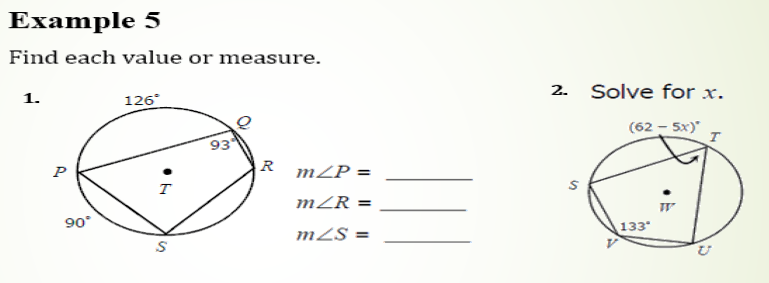 72˚
108˚
87˚
x = 3